Comune di 
FARA GERA D’ADDA
Piazza Roma, 124045 Fara Gera d'Adda (BG)Tel. 0363688601C.F./P.IVA: 00294190160MAIL
 info@comune.farageradadda.bg.it
 info@pec.comune.farageradadda.bg.it
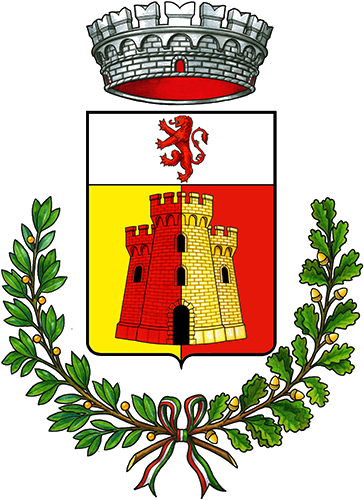 VUOI DIVENTARE UN VOLONTARIO
 DELLA
PROTEZIONE CIVILE?
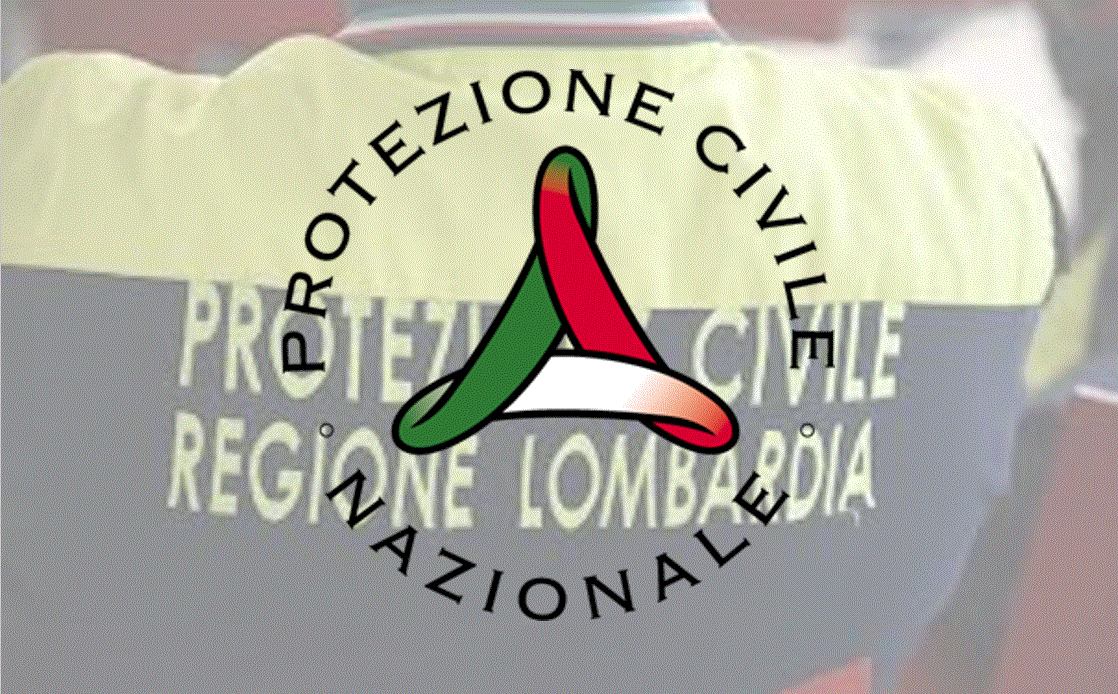 Siamo alla ricerca di volontari
 per formare un gruppo di 
Protezione Civile a Fara Gera d’Adda
Se sei interessato scrivi a u.tecnico@comune.farageradadda.bg.it
 oppure lascia il tuo recapito allo 0363 688611
verrai ricontattato per maggiori informazioni.